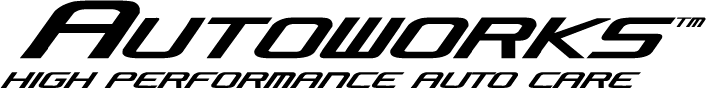 產業現況
2018年，全球汽車保養用品市場約為900億美金。

若以年均複合增長率5.41%計算，到2025年將會達到1300億美金。

其中汽車清潔產品佔比最大。
資料來源：
http://www.sbwire.com/press-releases/car-care-products-market-is-anticipated-to-reach-usd-130-billion-by-2025-qyr-1083539.htm
產業現況
@
隨著對汽車保養用品需求量的不斷增加，亞洲市場規模也呈現持續攀升之勢。
資料來源：
http://www.sbwire.com/press-releases/car-care-products-market-is-anticipated-to-reach-usd-130-billion-by-2025-qyr-1083539.htm
汽車清潔的重要性
定期清洗與保養能使您的愛車更長時間保持亮麗外觀。

專家建議每兩週洗一次車，以防止泥土、鹽、樹汁液及其他任何與車接觸的東西，損壞汽車表面。堆積的污垢會造成刮痕、鏽蝕以及其他損壞。
保持乾淨的車窗及車鏡可以更清楚地看到路況。

最後一點……讓您心情舒暢！
資料來源：
https://thenewswheel.com/6-reasons-to-wash-your-car-regularly/
為什麼手洗比自動洗車好？
@
在您趕時間時，專業洗車場是方便快速的選擇，但是沒有人會比您更愛、更在乎您的車。
手洗車的好處：
在家洗您的愛車能讓您：
在家享受輕鬆自在的環境
想洗就洗
將焦點放在自動洗車可能會錯過的重點部位
用溫和安全的方式洗車，可避免損傷愛車烤漆。
@
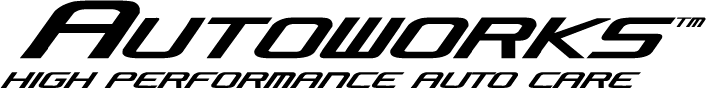 美安車寶™致力於提供優質的汽車與摩托車保養產品，幫助您保護您的愛車。
美安車寶™高效能汽車保養產品
什麼是環境友善？
簡單來說：將對環境的危害降到最低程度
很多公司會視需要給其更寬泛的定義。
誰負責監管產品對環境友善的聲明？
公平交易委員會(FTC)根據廣告內容的真實性進行監管。
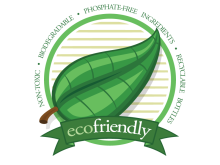 美安車寶™高效能汽車保養產品
美安公司如何定義對環境友善?
通常依據產品本身的性質 
也有產品的總體影響（例如能否回收？是否有助於減少掩埋垃圾?）
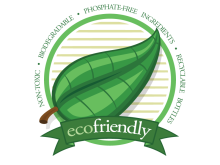 美安車寶™高效極淨洗車精
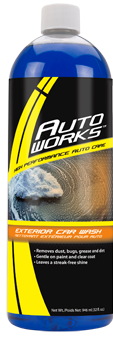 高濃縮配方，採用溫和植物界面活性劑，使車身烤漆閃亮清潔
不含酸與鹼，不損傷車身的蠟與車漆
極易沖洗，讓車身亮潔不留痕跡
軟化水中礦物質，減少水漬遺留
溫和界面活性劑能去除污垢與髒污，不在水中留下微小的磨損性顆粒
強效配方，可有效對付自然環境與路面形成的頑強髒污
避免刮痕
不傷漆面，不會損及透明漆
環境友善*
產品資訊
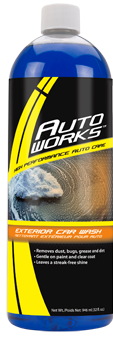 產品代號：T6534
超連鎖成本價：NT$640
建議零售價：NT$900
BV：13.5
其他汽車保養產品：
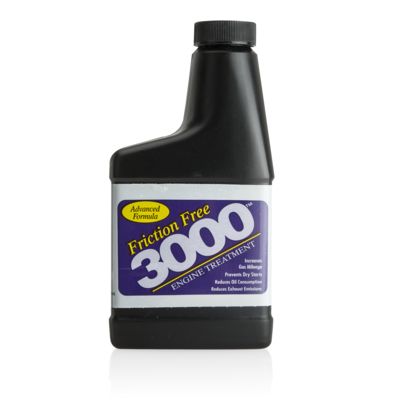 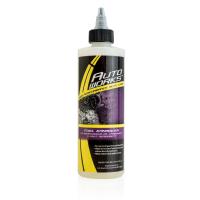 美安車寶™燃油增強劑 — 單瓶裝（236毫升）

產品代號：T6538
護力擎3000™引擎油精 — 單瓶裝（237毫升）

產品代號：T6530
美安車寶™高效能汽車保養產品